Figure 1. Schematic representation of a chromatographic column of cylindrical geometry.
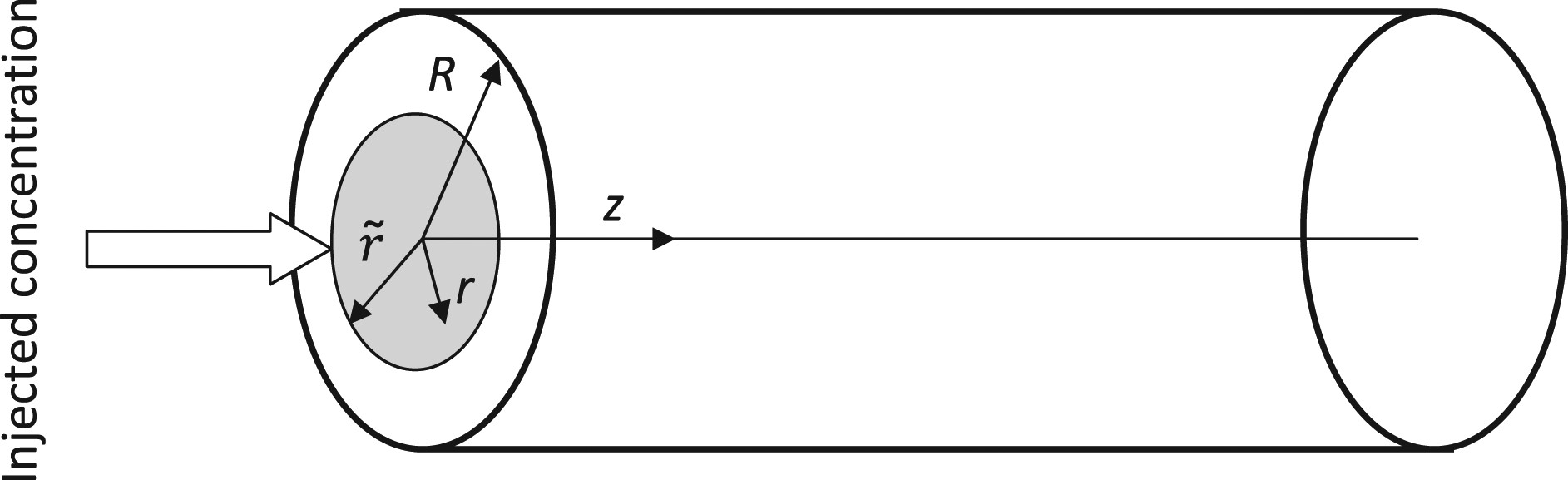 J Chromatogr Sci, Volume 55, Issue 5, May-June 2017, Pages 536–549, https://doi.org/10.1093/chromsci/bmx007
The content of this slide may be subject to copyright: please see the slide notes for details.
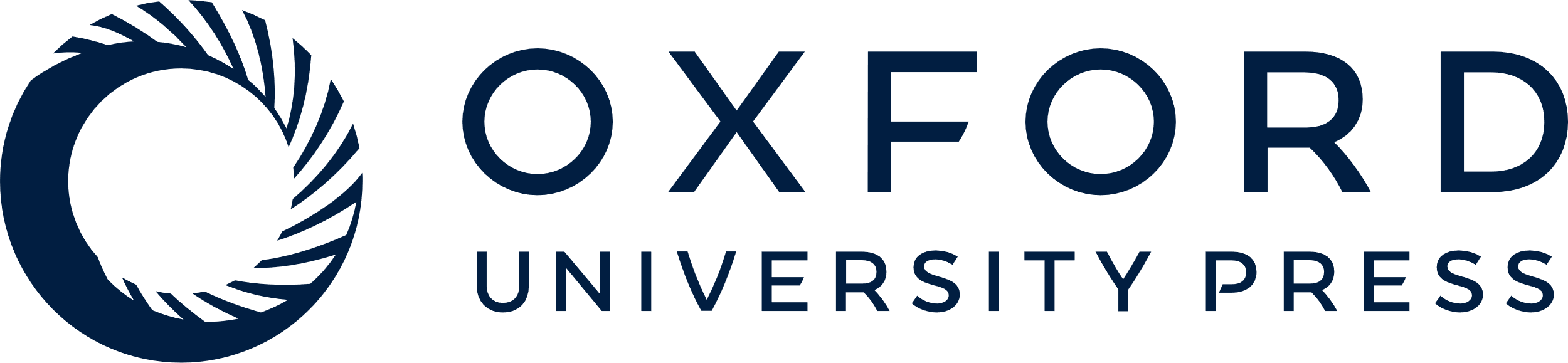 [Speaker Notes: Figure 1. Schematic representation of a chromatographic column of cylindrical geometry.


Unless provided in the caption above, the following copyright applies to the content of this slide: © The Author 2017. Published by Oxford University Press. All rights reserved. For Permissions, please email: journals.permissions@oup.com]
Figure 2. Injection through inner zone. Comparison of solutions for different values of κ and Pez with fixed Per=0.5. ...
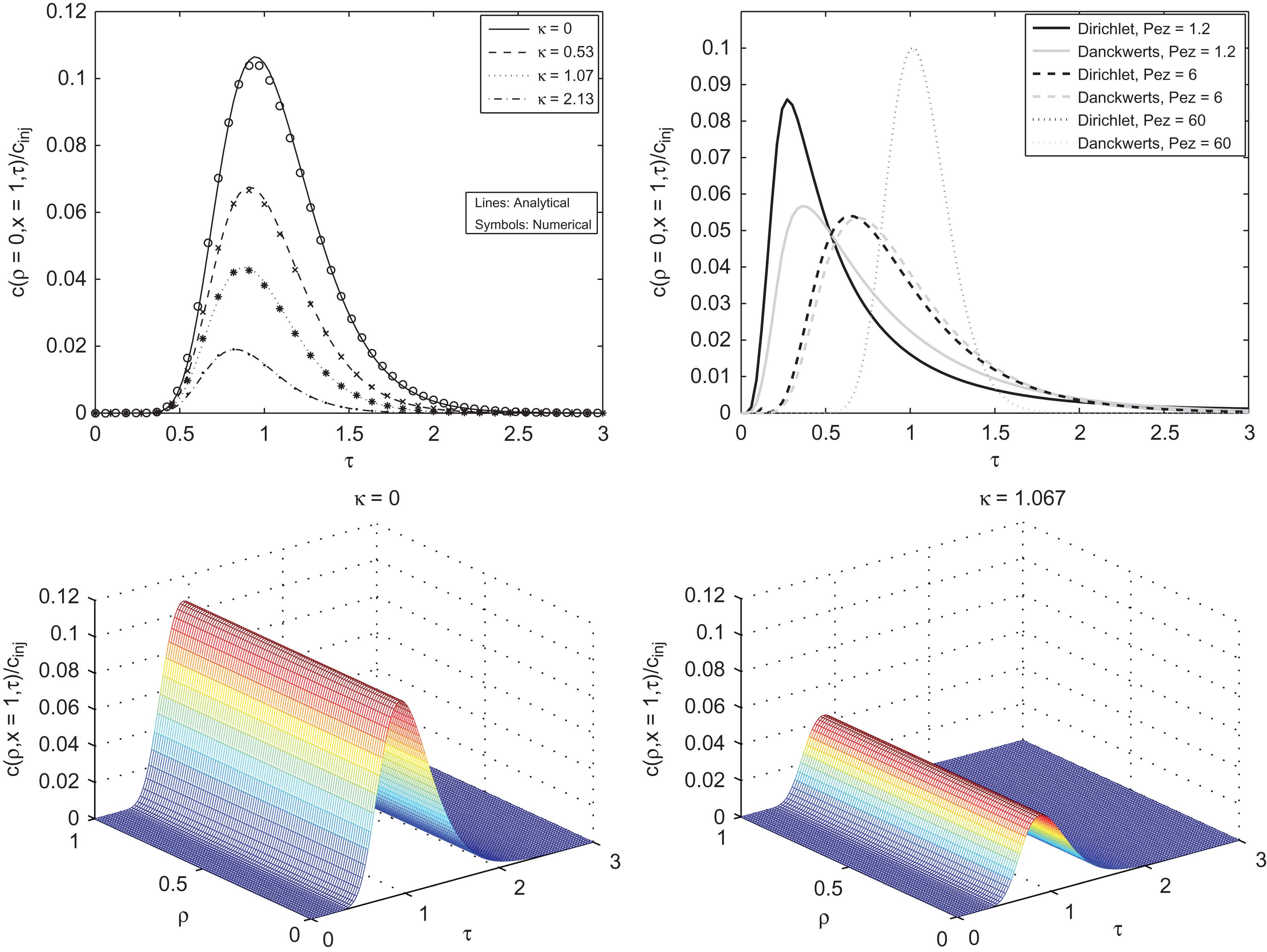 J Chromatogr Sci, Volume 55, Issue 5, May-June 2017, Pages 536–549, https://doi.org/10.1093/chromsci/bmx007
The content of this slide may be subject to copyright: please see the slide notes for details.
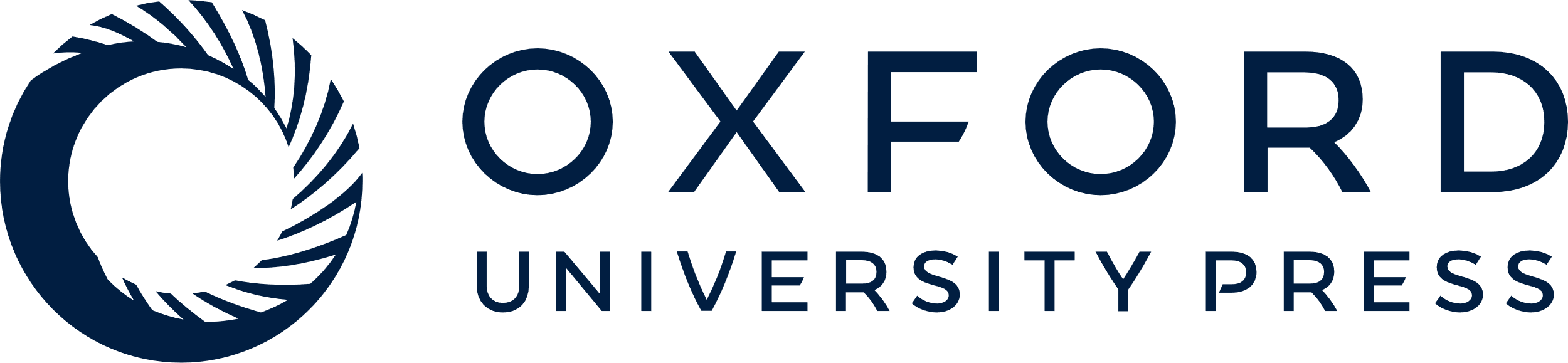 [Speaker Notes: Figure 2. Injection through inner zone. Comparison of solutions for different values of κ and Pez with fixed Per=0.5. Other parameters are given in Table I.


Unless provided in the caption above, the following copyright applies to the content of this slide: © The Author 2017. Published by Oxford University Press. All rights reserved. For Permissions, please email: journals.permissions@oup.com]
Figure 3. Injection through inner zone. Comparison of solutions for different values of κ with fixed ...
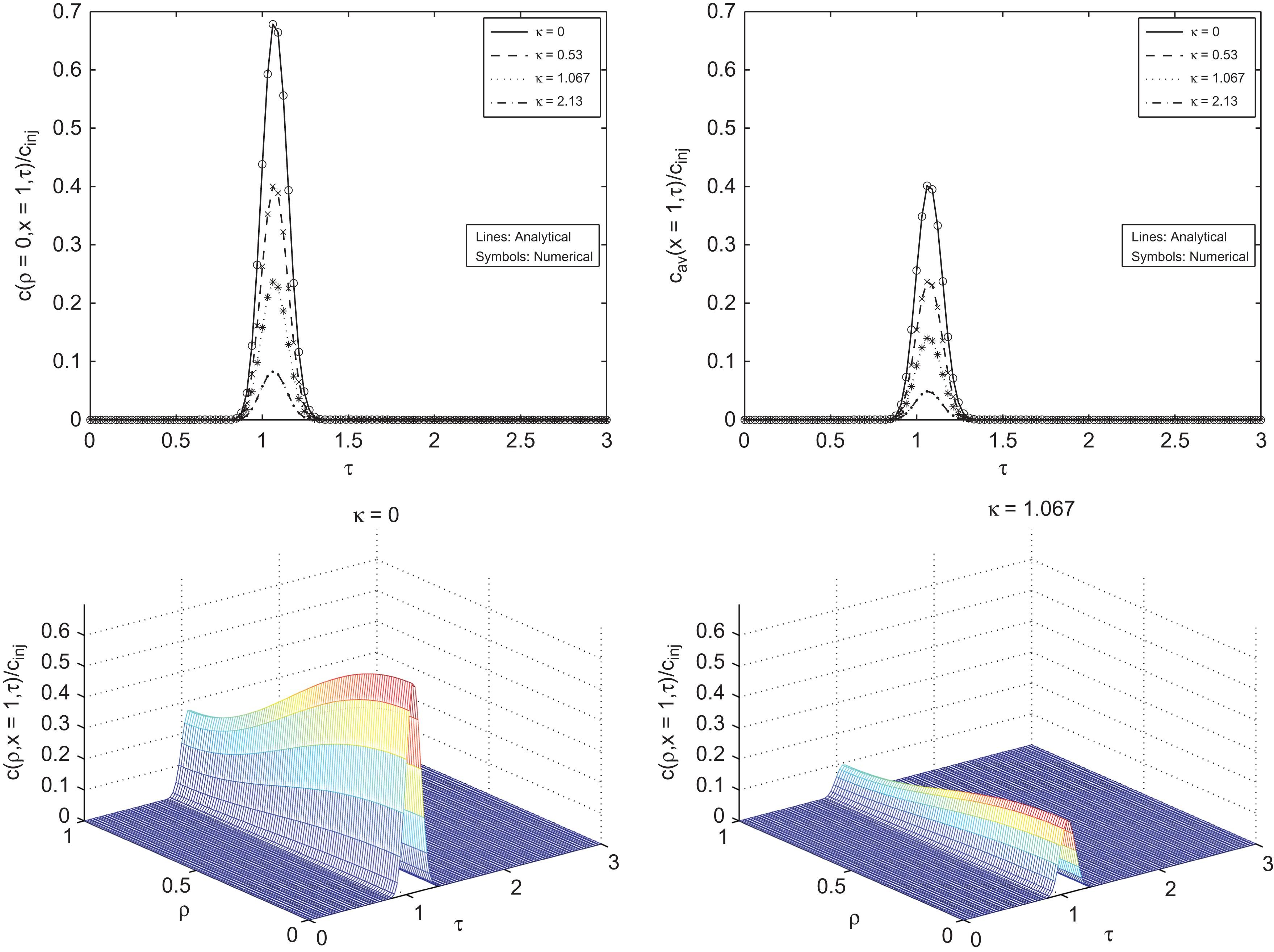 J Chromatogr Sci, Volume 55, Issue 5, May-June 2017, Pages 536–549, https://doi.org/10.1093/chromsci/bmx007
The content of this slide may be subject to copyright: please see the slide notes for details.
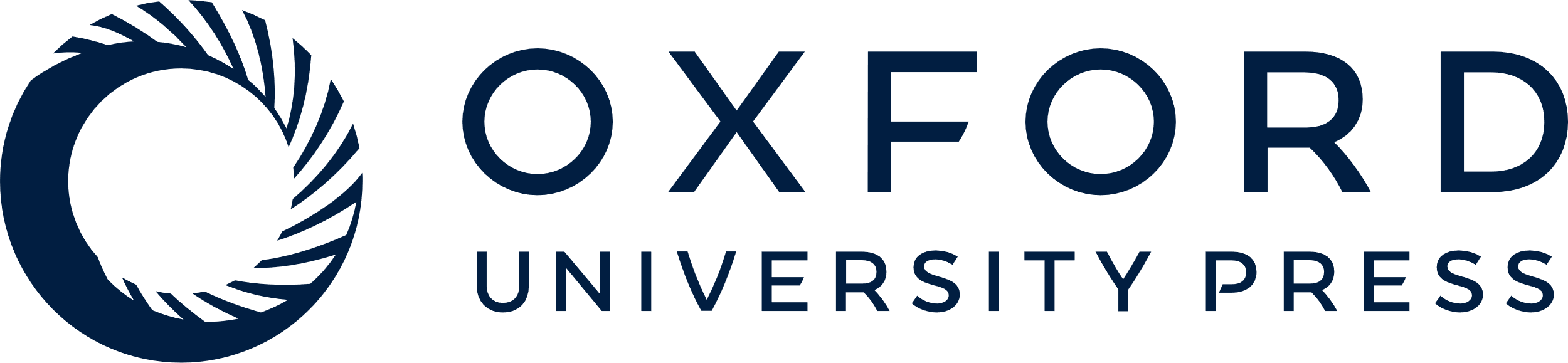 [Speaker Notes: Figure 3. Injection through inner zone. Comparison of solutions for different values of κ with fixed Pez=600⁢⁢ and⁢ Per=15. Other parameters are given in Table I.


Unless provided in the caption above, the following copyright applies to the content of this slide: © The Author 2017. Published by Oxford University Press. All rights reserved. For Permissions, please email: journals.permissions@oup.com]
Figure 4. Injection through outer annular zone. Comparison of solutions for different values of κ with fixed Pez=600 ...
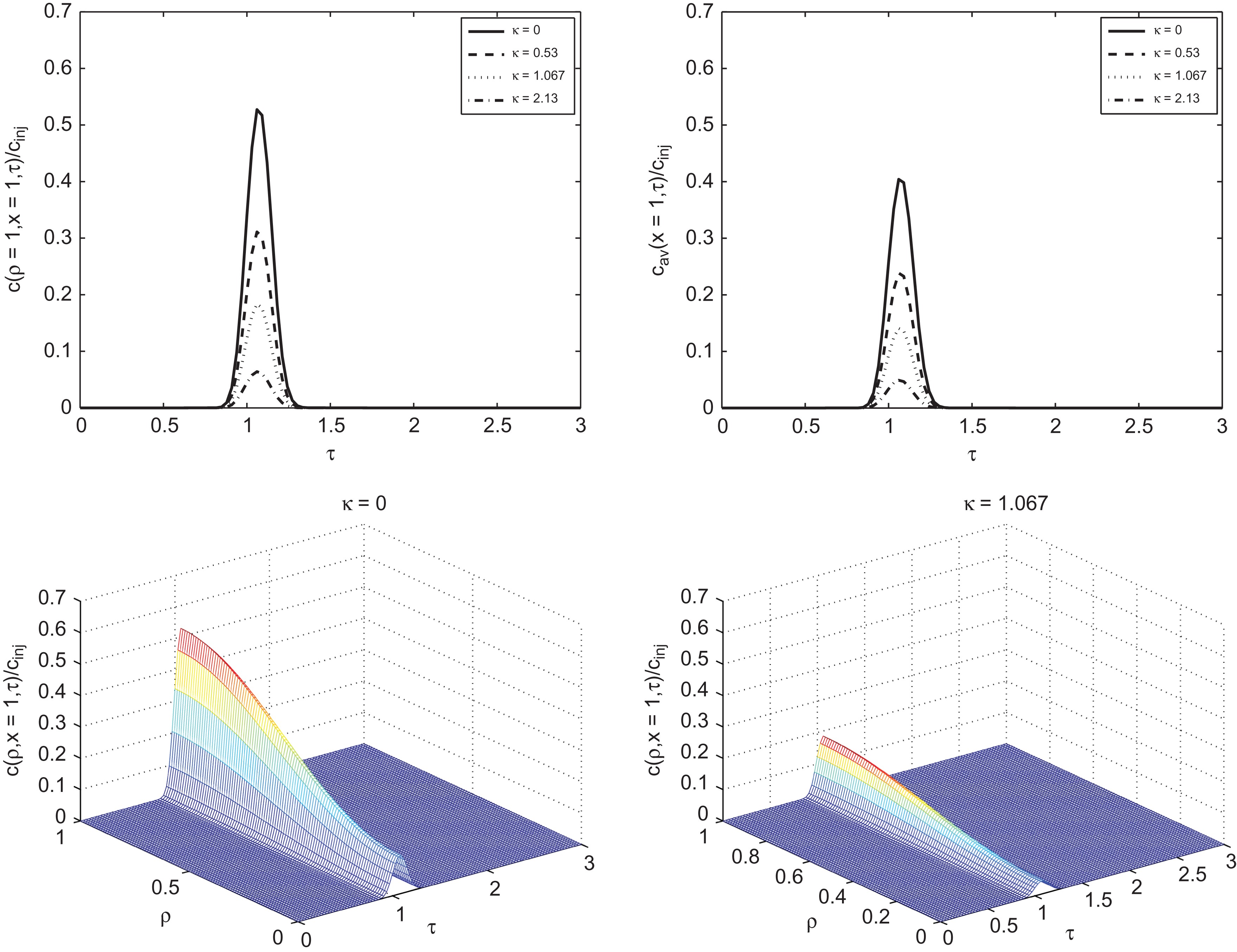 J Chromatogr Sci, Volume 55, Issue 5, May-June 2017, Pages 536–549, https://doi.org/10.1093/chromsci/bmx007
The content of this slide may be subject to copyright: please see the slide notes for details.
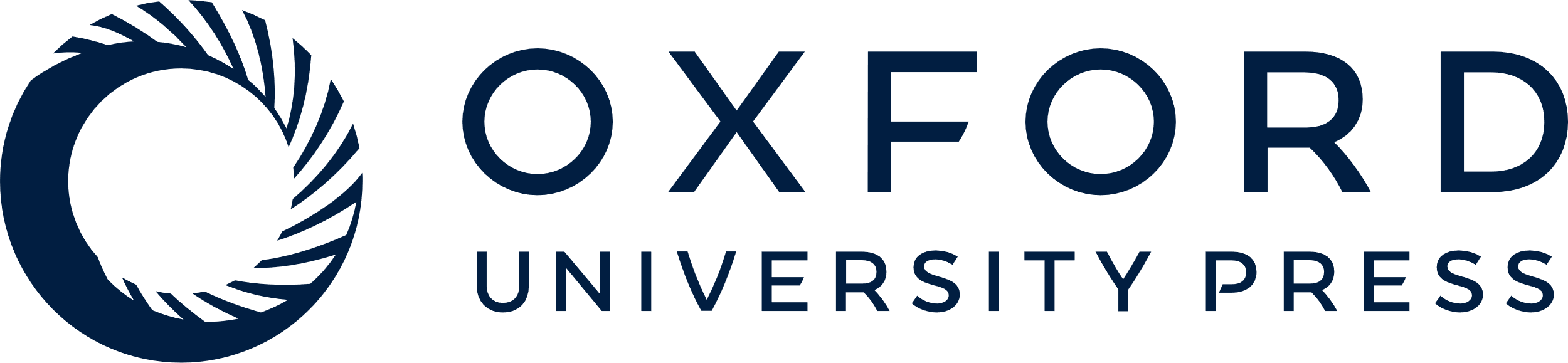 [Speaker Notes: Figure 4. Injection through outer annular zone. Comparison of solutions for different values of κ with fixed Pez=600 and Per=15. Other parameters are given in Table I.


Unless provided in the caption above, the following copyright applies to the content of this slide: © The Author 2017. Published by Oxford University Press. All rights reserved. For Permissions, please email: journals.permissions@oup.com]
Figure 5. Comparison of solutions for different values of Peratio=R2Dz/L2Dr with fixed Pez=600 and κ=0.53. Left: inner ...
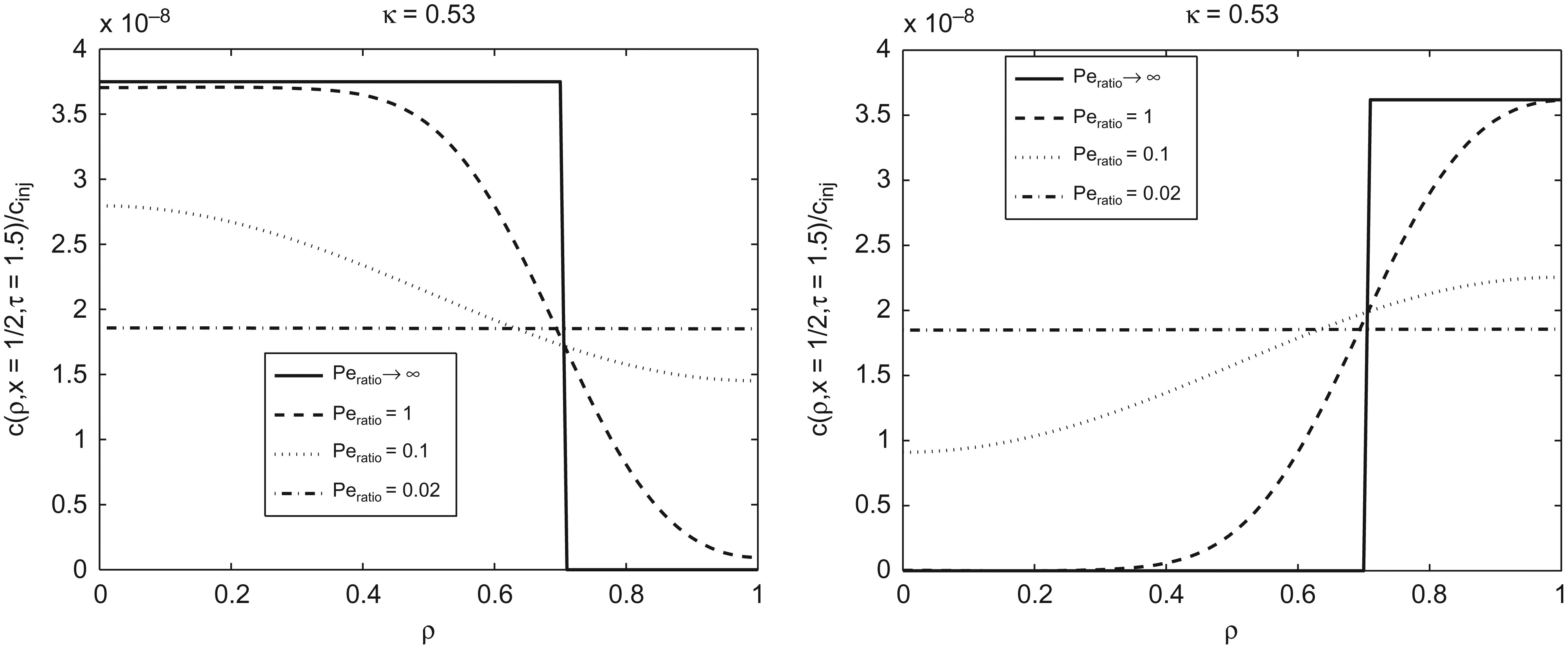 J Chromatogr Sci, Volume 55, Issue 5, May-June 2017, Pages 536–549, https://doi.org/10.1093/chromsci/bmx007
The content of this slide may be subject to copyright: please see the slide notes for details.
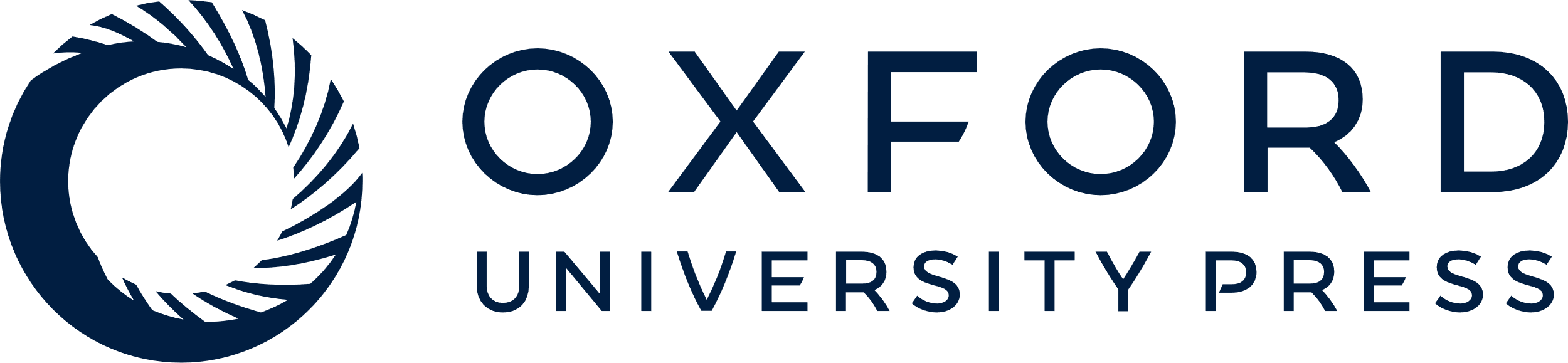 [Speaker Notes: Figure 5. Comparison of solutions for different values of Peratio=R2Dz/L2Dr with fixed Pez=600 and κ=0.53. Left: inner zone injection, right: outer zone injection. Other parameters are given in Table I.


Unless provided in the caption above, the following copyright applies to the content of this slide: © The Author 2017. Published by Oxford University Press. All rights reserved. For Permissions, please email: journals.permissions@oup.com]
Figure 6. Inner zone injection: Effect of Dr on the local moments μi(ρ)(c.f. Eq.(41)) for fixed ...
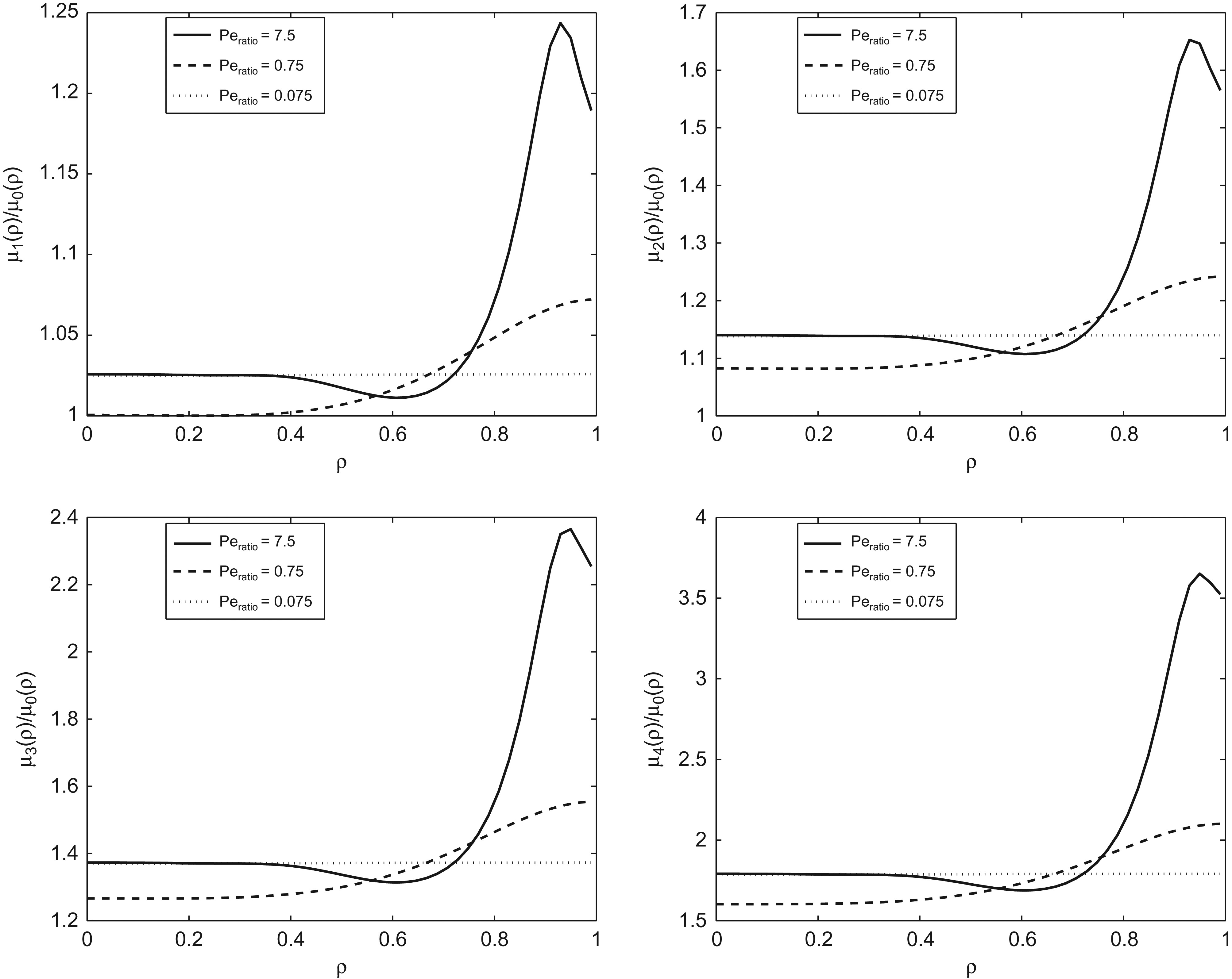 J Chromatogr Sci, Volume 55, Issue 5, May-June 2017, Pages 536–549, https://doi.org/10.1093/chromsci/bmx007
The content of this slide may be subject to copyright: please see the slide notes for details.
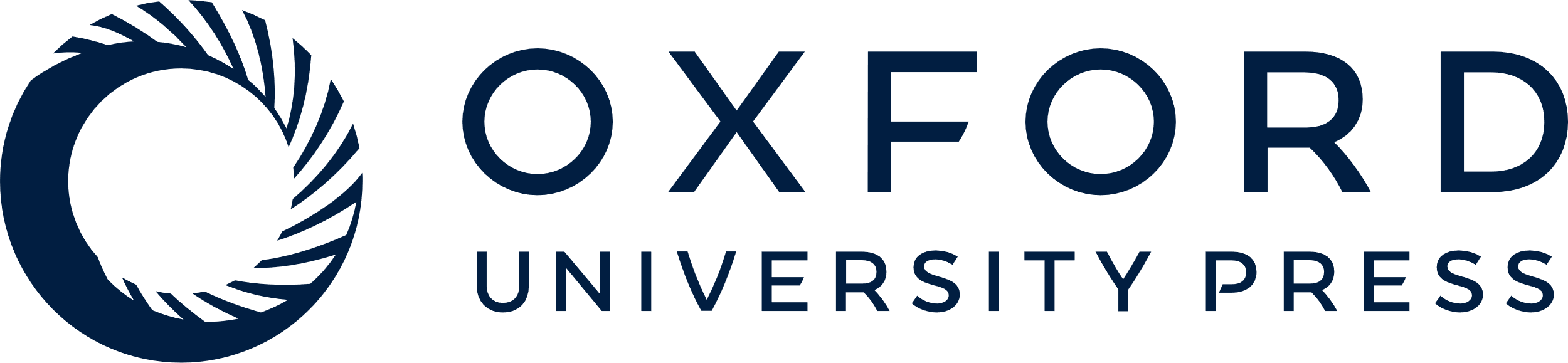 [Speaker Notes: Figure 6. Inner zone injection: Effect of Dr on the local moments μi(ρ)(c.f. Eq.(41)) for fixed Dz=0.3cm2/min(Pez=20)andκ=0.53. Varied is the ratio Peratio=R2Dz/L2Dr. Table I gives other parameters.


Unless provided in the caption above, the following copyright applies to the content of this slide: © The Author 2017. Published by Oxford University Press. All rights reserved. For Permissions, please email: journals.permissions@oup.com]
Figure 7. Inner zone injection: Comparison of analytical and numerical moments for different values of κ and fixed ...
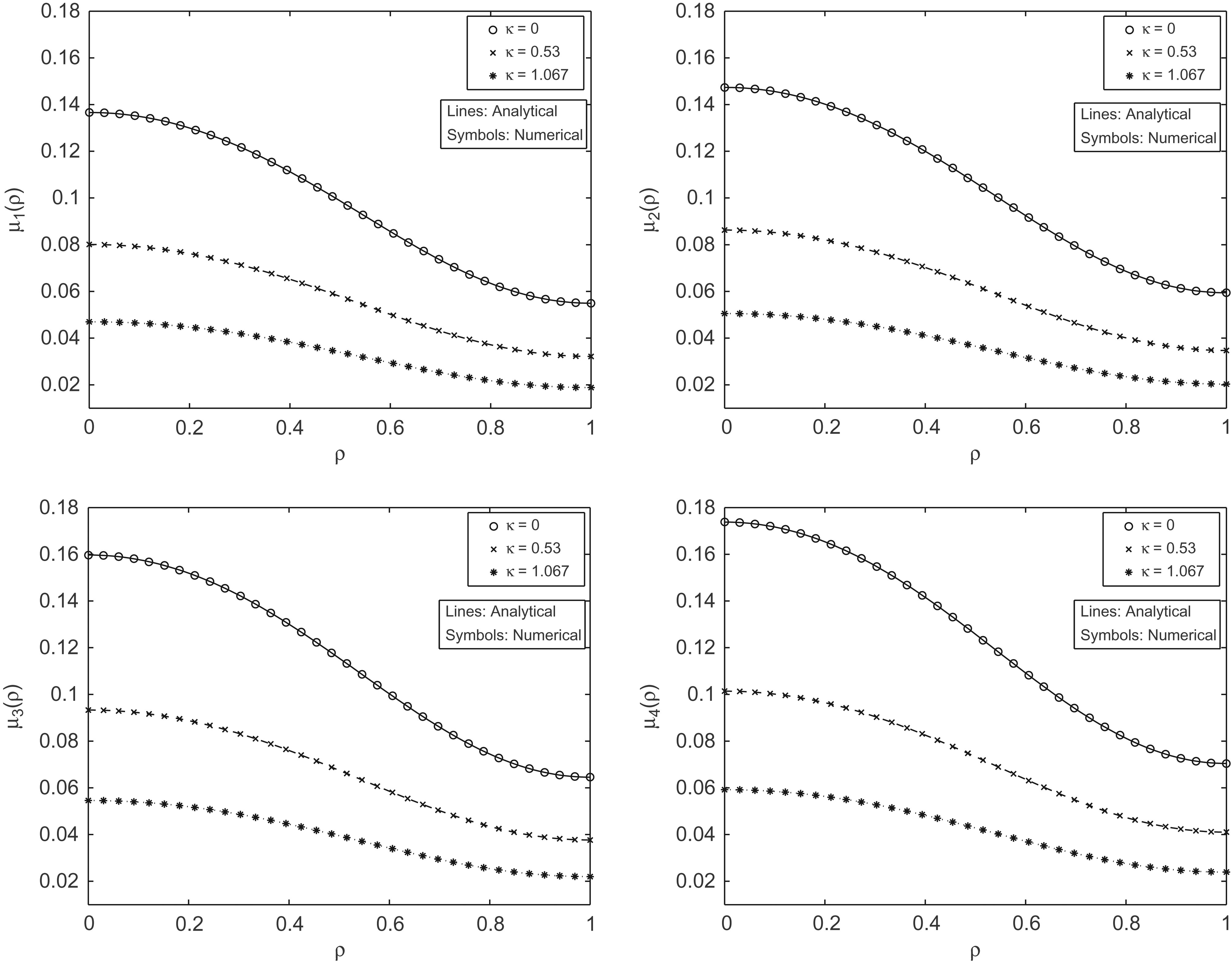 J Chromatogr Sci, Volume 55, Issue 5, May-June 2017, Pages 536–549, https://doi.org/10.1093/chromsci/bmx007
The content of this slide may be subject to copyright: please see the slide notes for details.
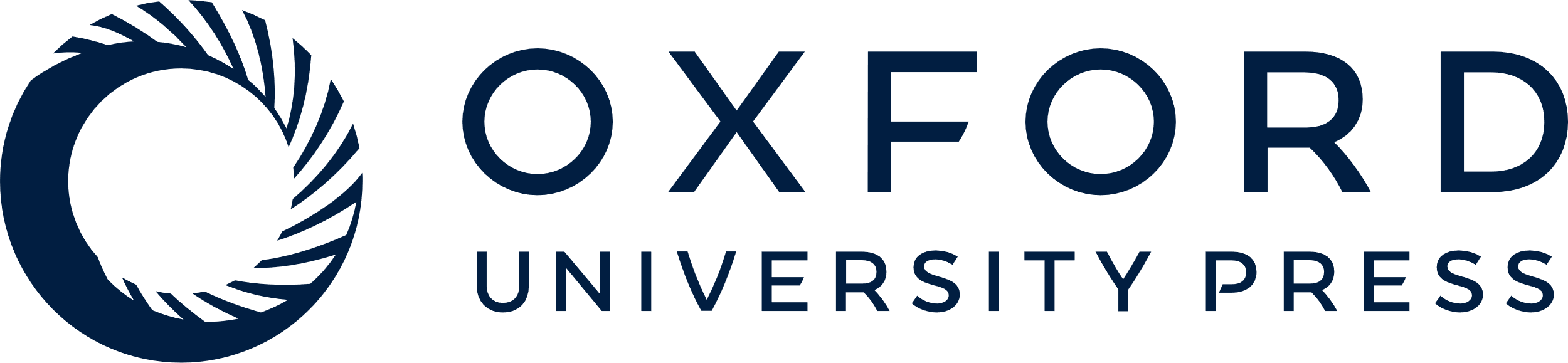 [Speaker Notes: Figure 7. Inner zone injection: Comparison of analytical and numerical moments for different values of κ and fixed Dz=0.01cm2/min and Dr=0.001cm2/min. Other parameters are given in Table I.


Unless provided in the caption above, the following copyright applies to the content of this slide: © The Author 2017. Published by Oxford University Press. All rights reserved. For Permissions, please email: journals.permissions@oup.com]
Figure 8. Inner zone injection: Comparison of analytical and numerical averaged central moments for ...
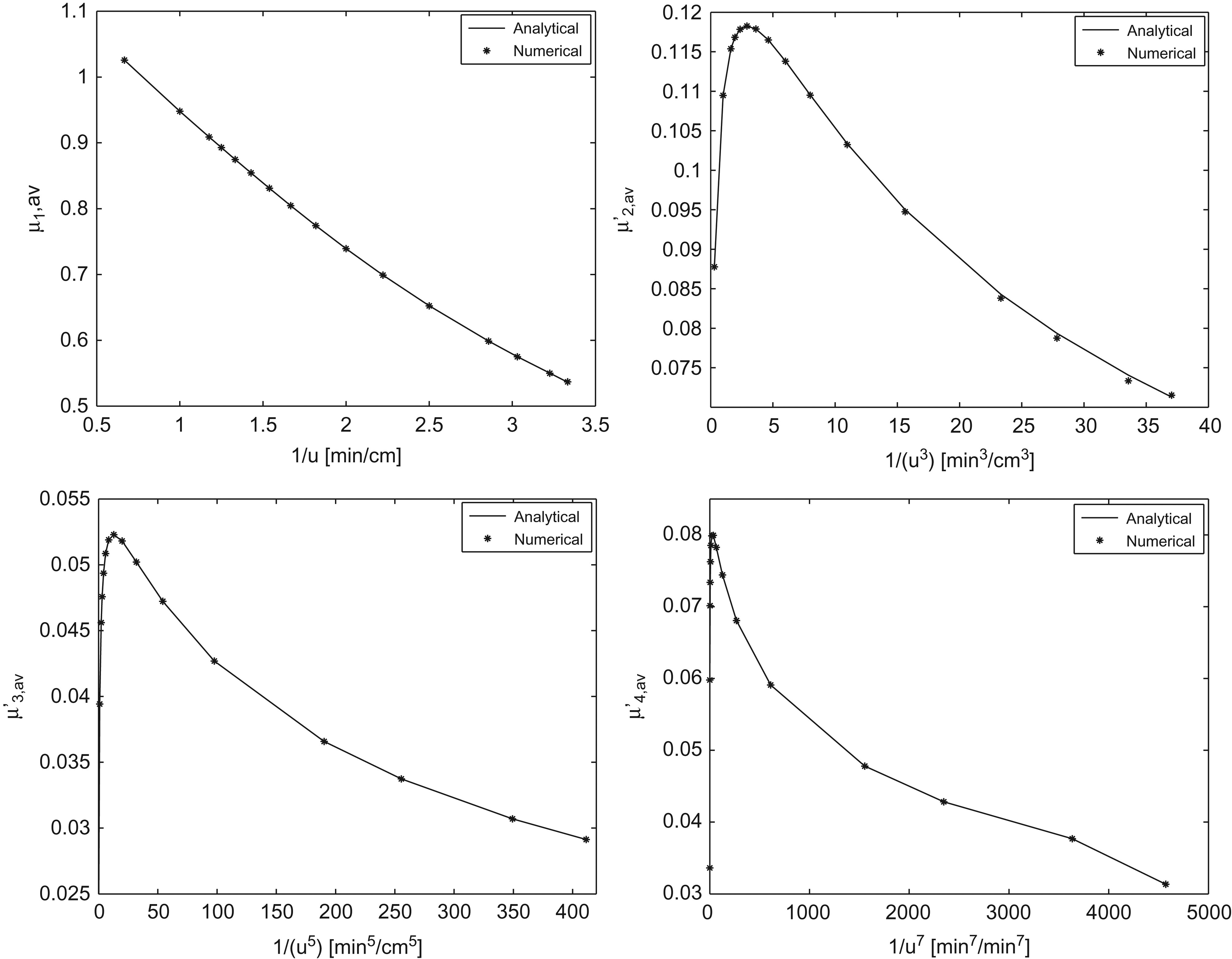 J Chromatogr Sci, Volume 55, Issue 5, May-June 2017, Pages 536–549, https://doi.org/10.1093/chromsci/bmx007
The content of this slide may be subject to copyright: please see the slide notes for details.
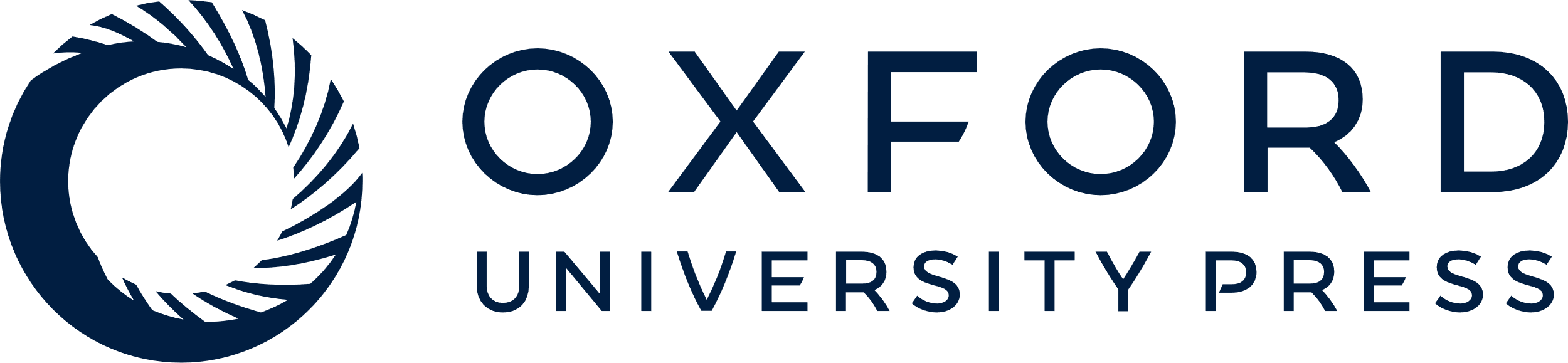 [Speaker Notes: Figure 8. Inner zone injection: Comparison of analytical and numerical averaged central moments for Dz=0.3cm2/min and ⁢Dr=0.03cm2/min and μ=0.2min−1. Other parameters are given in Table I.


Unless provided in the caption above, the following copyright applies to the content of this slide: © The Author 2017. Published by Oxford University Press. All rights reserved. For Permissions, please email: journals.permissions@oup.com]
Figure 9. Plots of analytical and experimental solutions along with absolute errors between them.
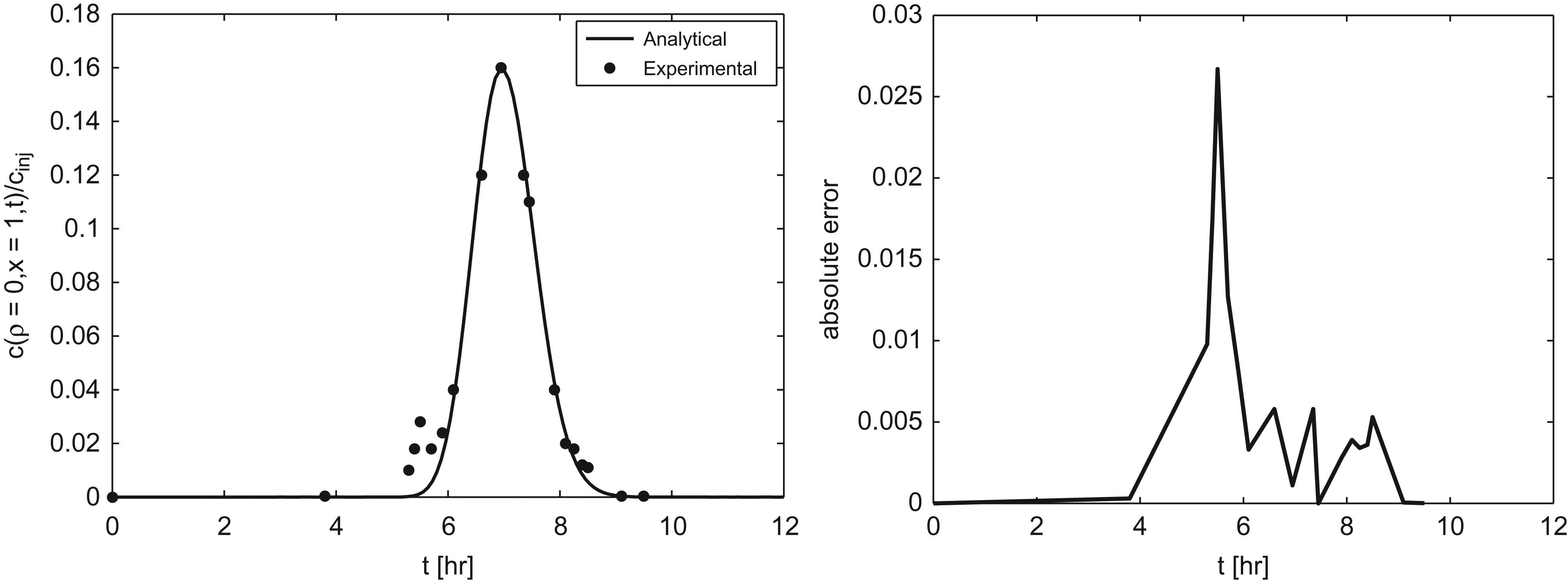 J Chromatogr Sci, Volume 55, Issue 5, May-June 2017, Pages 536–549, https://doi.org/10.1093/chromsci/bmx007
The content of this slide may be subject to copyright: please see the slide notes for details.
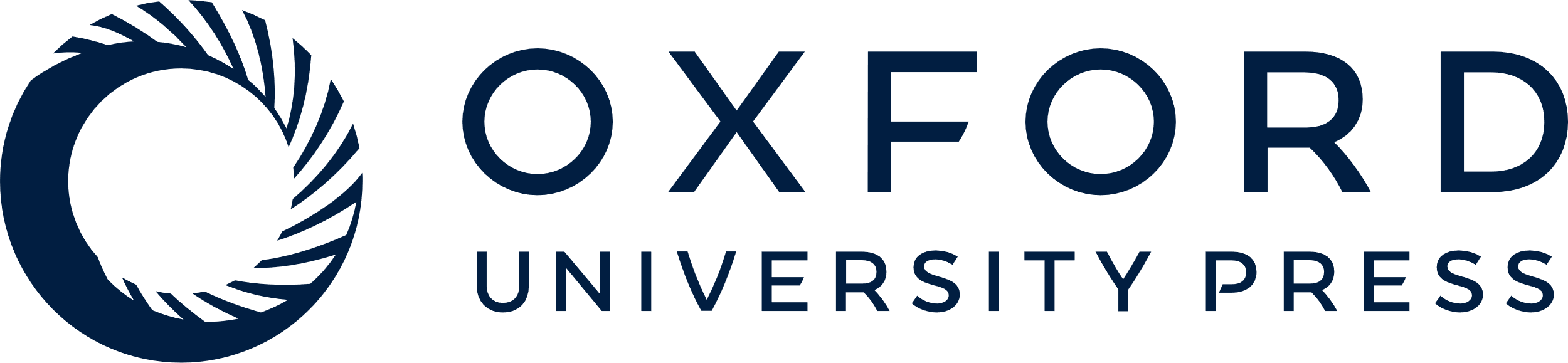 [Speaker Notes: Figure 9. Plots of analytical and experimental solutions along with absolute errors between them.


Unless provided in the caption above, the following copyright applies to the content of this slide: © The Author 2017. Published by Oxford University Press. All rights reserved. For Permissions, please email: journals.permissions@oup.com]